Management of Pancreatic and Duodenal Trauma
43rd Annual Phoenix Surgical Symposium
Scottsdale, AZ
Elvis Presley Memorial Trauma Center
UTHSC Department of Surgery
Memphis, TN
I have no conflicts to disclose
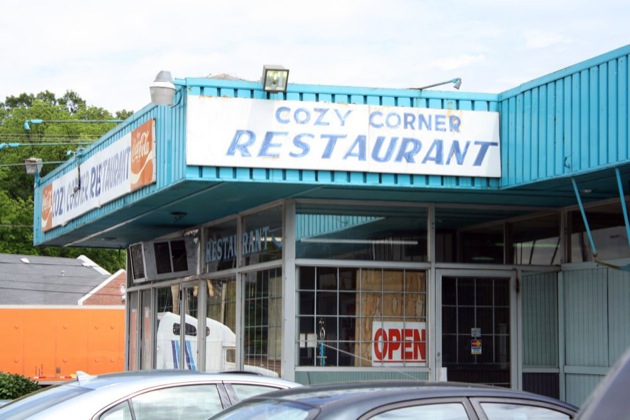 Barbecue
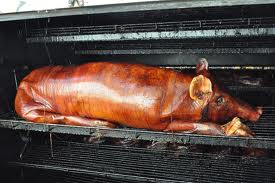 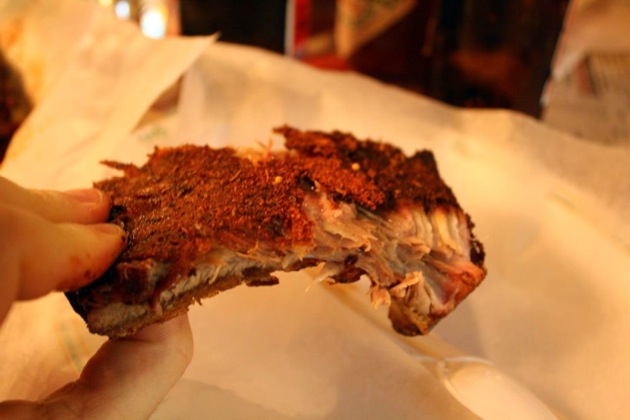 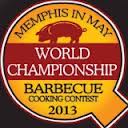 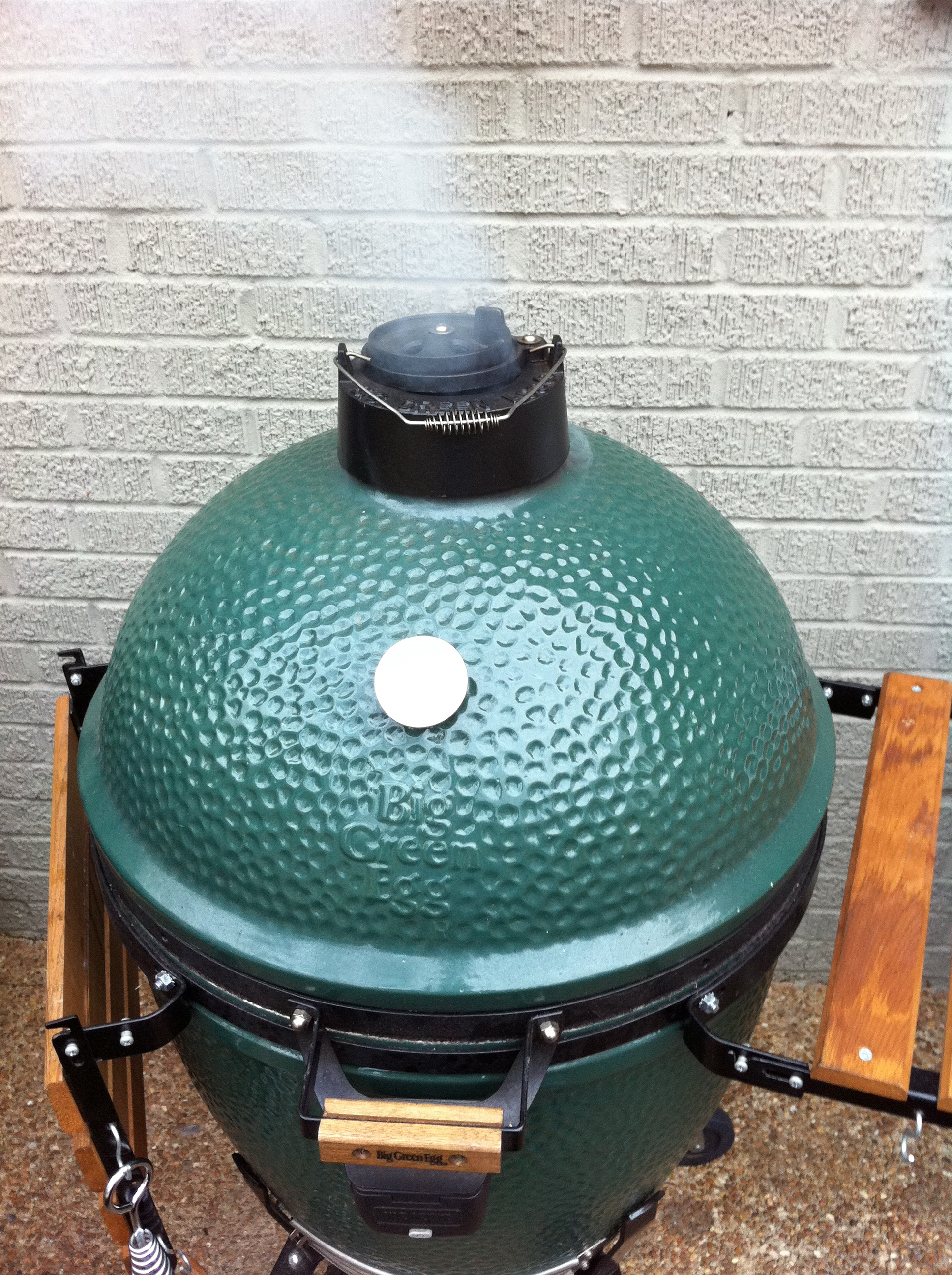 Not Barbecue
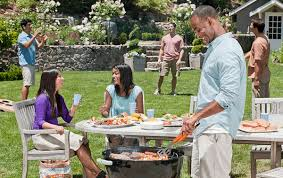 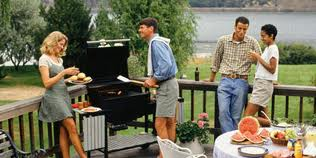 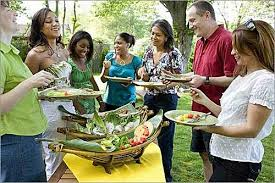 Duodenal Injuries
Incidence of ~5% in trauma laparotomies
Mostly penetrating
High morbidity and mortality 
Mortality 6 - 25%
Morbidity 35 - 45%
Morbidity of Duodenal Wounds
Operative Diagnosis
Demands thorough exploration
Check all portions duodenum
Explore lesser sac
Investigate all hematomas in epigastrium
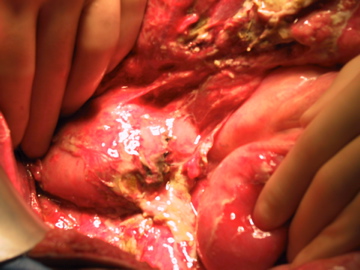 Duodenal Exploration
Wide Kocher maneuver – visualize left renal vein
Right medial visceral rotation
Mobilize ligament of Treitz
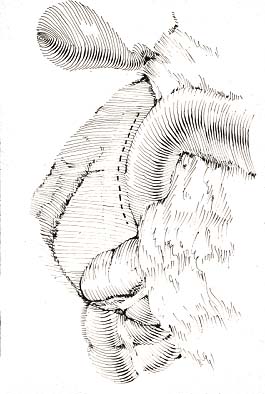 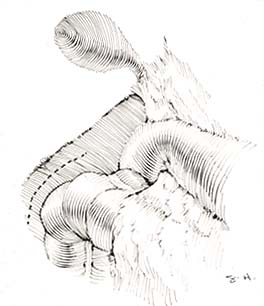 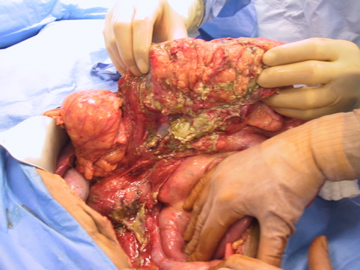 Duodenal Injuries
Primary repair
Duodenal exclusion
Jejunal patch
Pancreaticoduodenectomy
Tube Duodenostomy
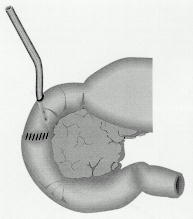 Fistula maker – use reserved for the Smithsonian
Duodenal Decompression
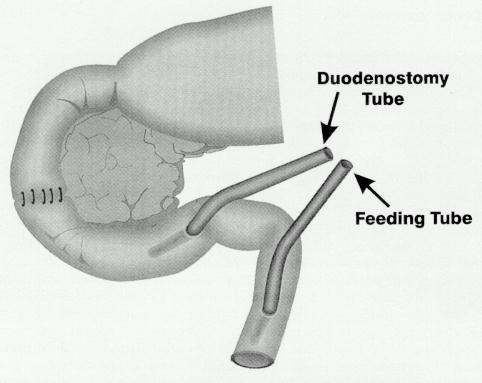 Afferent & efferent red rubber tube jejunostomies
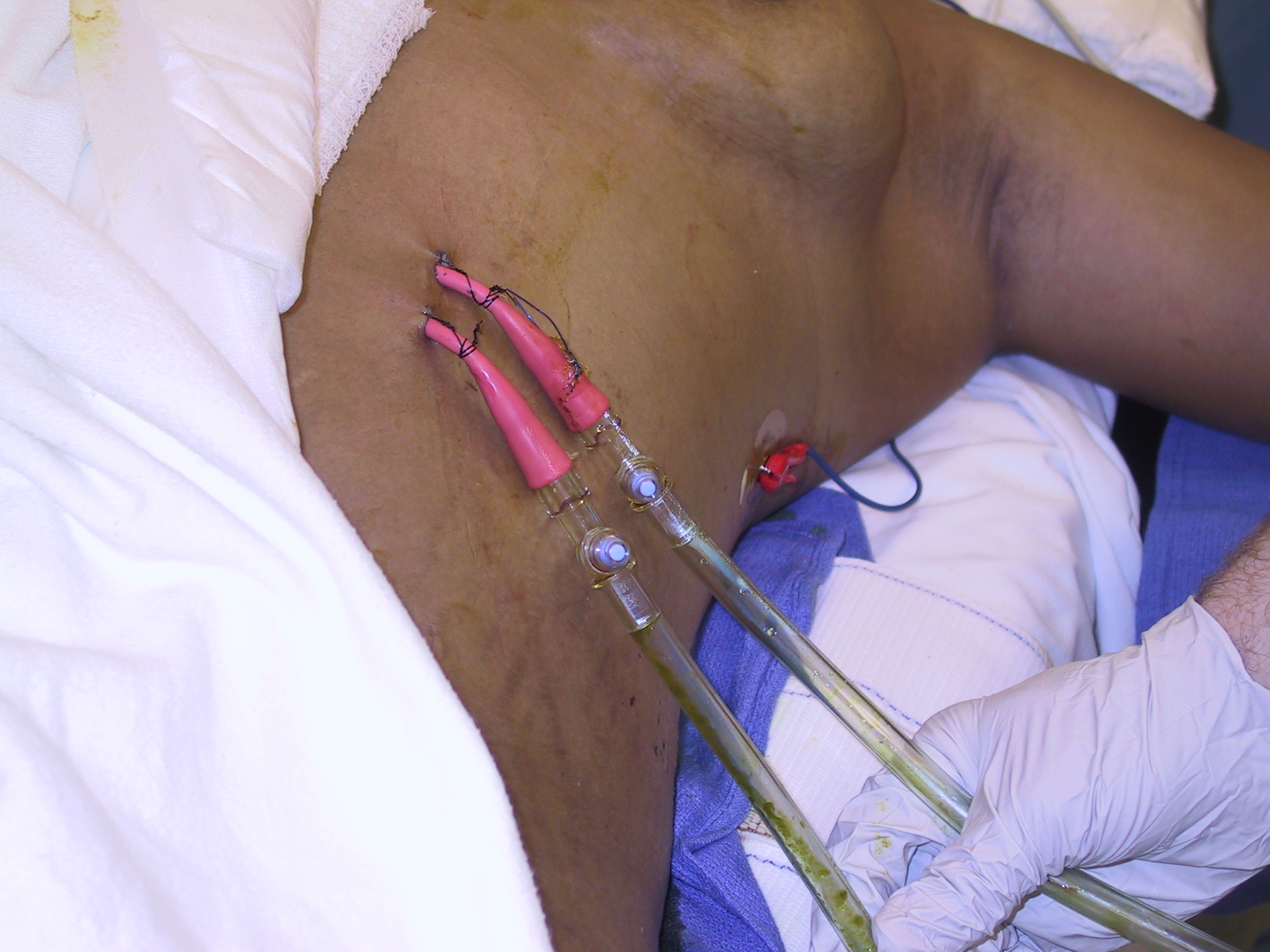 Feed me
Drain me
Pyloric Exclusion
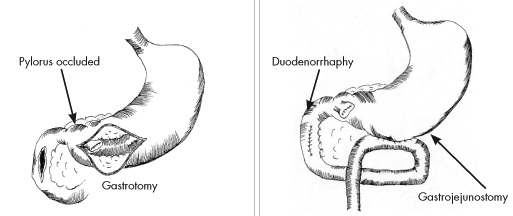 Repair duodenal injury
Purse string closure of pylorus through gastrostomy, then gastrojejunostomy
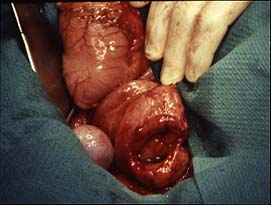 Shotgun
Stab
Gunshot
Study Population- 58 patients -
Age 32 
90% male
ISS 20
BD –4.4
Results
Overall Mortality 16%
9 deaths occurred within 24 hours due to exsanguinating hemorrhage and were excluded
No deaths after 24 hours
Location of Injury
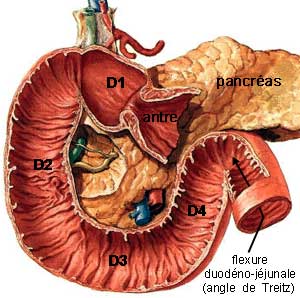 6%
35%
17%
33%
30% of injuries involved more than one segment
AAST Classification
J Trauma 1990, 30:1427
Repair Technique by Injury Grade
Repair Technique by Injury Grade
Repair Technique by Injury Grade
Repair Technique by Injury Grade
Repair Technique by Injury Grade
Complications
Duodenal Injury
Penetrating
Blunt
<25% of wall
>25% of wall
Primary repair
Twin jejunostomies
Tissue loss, tension, medial wall
Pyloric exclusion + patch
Pancreaticoduodenectomy only if dissection done by injury
Pancreatic Trauma
Significant mortality associated with pancreatic trauma
Reported rates from 9 to 34%
Frequent complications 
Reported rates from 30 to 60% 
No consensus
Options
Identification of pancreatic duct injury is single most important predictor 
Different management approaches 
Intra-op pancreatography
ERCP
Operative exploration and examination
Prior Experience
124 patients found to have a pancreatic injury at the time of exploration were evaluated in terms of management and outcome
Proximal injuries can be managed with closed suction drainage with low morbidity
Distal injuries can be managed by using a simplified management algorithm
Patton et al, J Trauma 1997
Management Algorithm
Pancreatic injury
Proximal
Distal
Duct injury?
Duct injury?
Yes
No
No
Indeterminate
Yes
High probability
Low probability
Closed suction
     drainage
Distal pancreatectomy
[Speaker Notes: This is the management algorithm.  Injuries to the right of the mesenteric vessels are considered proximal and are managed with closed suction drains alone.  Injuries to the left of the mesenteric vessels are considered distal.  Distal injuries are evaluated at the time of explorations.  Pancreas injuries that are clearly far away from the duct or have no clinical indicator of duct injury are also managed with closed suction drains alone.  Injuries with obvious duct disruption (such as an observed pancreatic duct) as are managed with distal resection and closed suction drains.  The remaining injuries that are indeterminate with regard to duct status are stratified into low and high probability of duct injury,  Low probability injuries (such as a tangential or peripheral injuries) are managed with closed suctions drains, while high probability injuries (such as a centrally located injuries)  go on to distal resection and drainage.]
Indicators of Ductal Injury
Direct visualization of the duct
Complete transection
Laceration of > one-half of the gland
Severe maceration
Leakage of pancreatic fluid
35 Deaths
87 Proximal
123 Distal
Study Population
245 Patients
Study Population
Ductal Injury
123 Distal Injury
28 - Injury
29 + Injury
66 Indeterminate Injury
34 Low Probability
32 High Probability
Study Population
Complications
Pancreatic Fistula
Pancreatic Abscess
Mortality
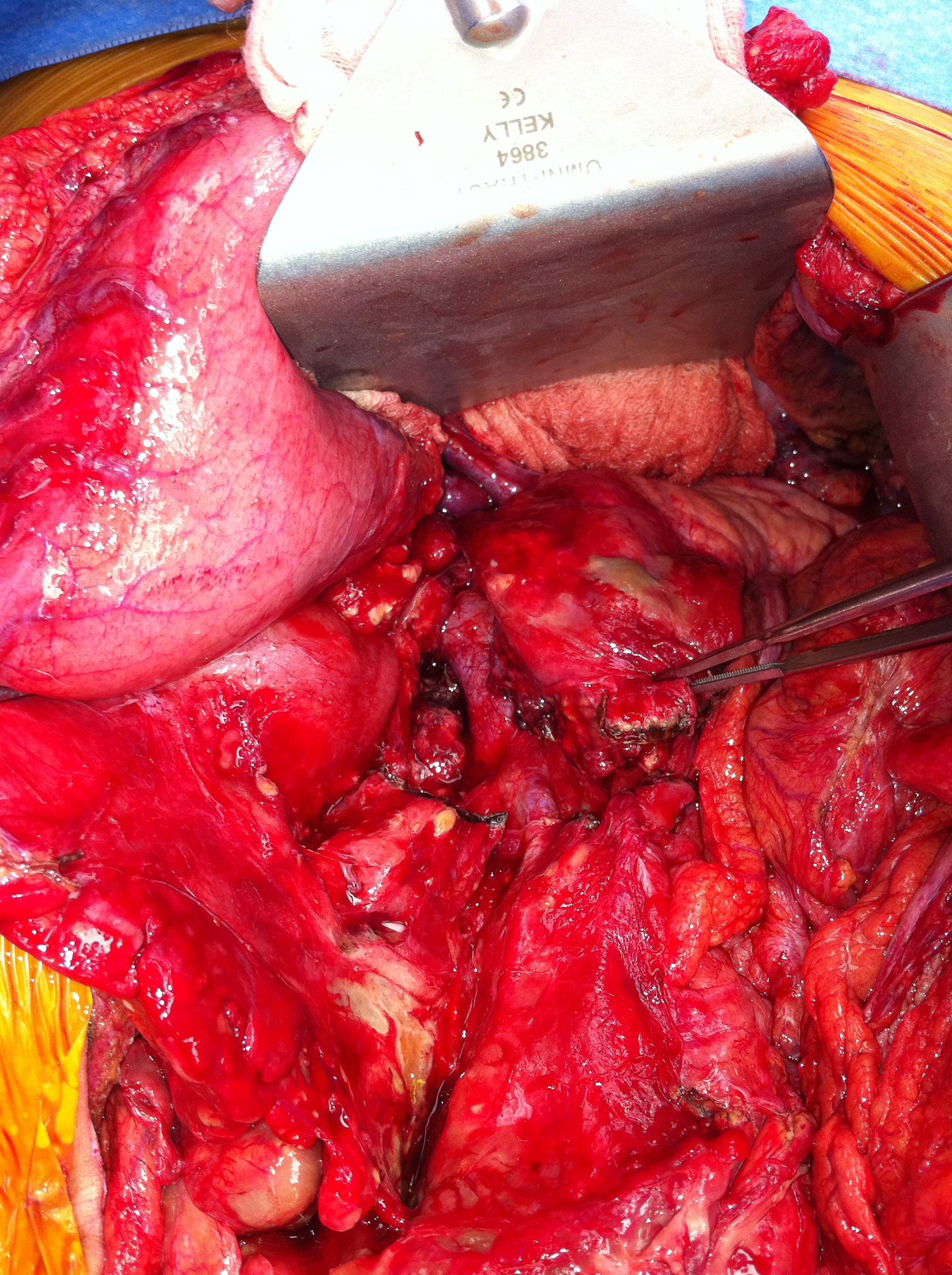 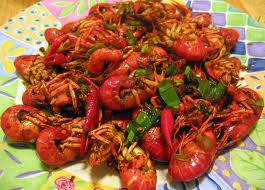 Pancreatic wounds…
…are like eating crawfish
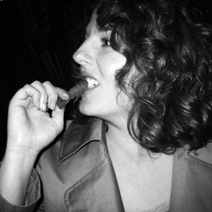 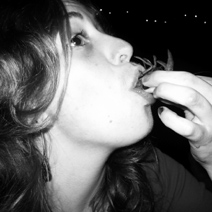 Eat the tail
Suck the head!
Summary
Primary repair for most duodenal wounds + decompression
Pyloric exclusion for more complex wounds
Proximal pancreatic injuries can be treated with drainage alone 
For distal injuries, clinical decision based on defined criteria and suspicion of ductal injury dictates definitive management
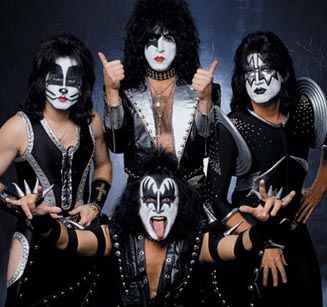 Keep
It
Simple,
Stupid